СРЕДНЯЯ  ЛИНИЯ  ТРЕУГОЛЬНИКА
Определение 
Средней линией треугольника называют отрезок, соединяющий середины двух  его сторон.
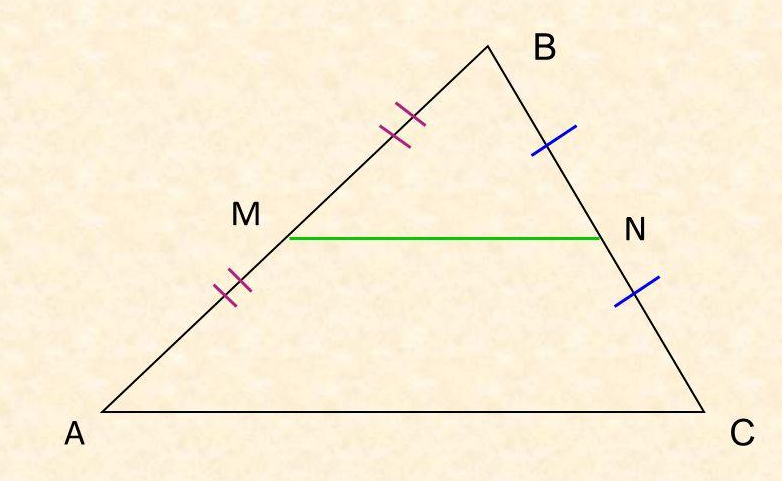 МN – средняя линия ΔАВС
Теорема 
Средняя линия треугольника , соединяющая середины двух его сторон, параллельна третьей стороне и равна ее половине
Дано:
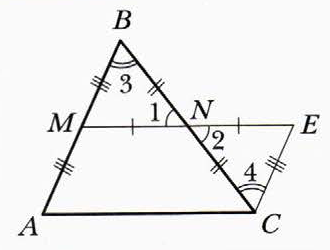 ΔАВС,
MN- средняя линия
Док-ть: MN ǁAB, MN=½АC
Доказательство:
1.На прямой MN отметим Е так, что MN=NE.
2.ΔMBN=ΔECN по первому признаку (MN=NE (по построению),BN=NC(по условию), ˪1=˪2 (вертикальные))
3.Из равенства треугольников MB=EC, ˪3=˪4.
4.Т.к. АМ=МВ, МВ=ЕС, то ЕС=АМ. Так как  ˪3=˪4 (накрест лежащие при АВ и ЕС и секущей ВС), то АВǁЕС.
5.Таким образом, в четырехугольнике АМЕС стороны АМ и ЕС равны и параллельны, значит, АМЕС- параллелограмм. Отсюда, ME ǁAC. Следовательно,MN ǁAB.
6.Так как МЕ=АС, MN=½ME, то MN=½АВ.
Теорема доказана.
Задача 
Докажите, что середины сторон четырехугольника, являются вершинами параллелограмма.
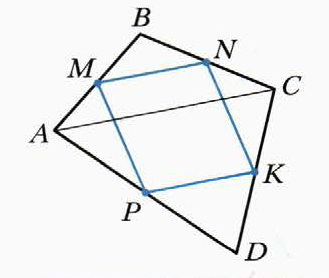 Дано:
АВСD - четырехугольник,
М-середина АВ,N – середина ВС,
К-середина CD, Р- середина AD
Доказать: MNKP - параллелограмм
Доказательство:
1.MN – средняя линия ΔАВC.Значит, MN ǁAC  и MN=½AC.
2.РК – средняя линия ΔАDC.Значит, РК ǁAC  и РК=½AC.
3.Так как  MN ǁAC  и РК ǁAC , то MN ǁРК .
4.Так как  MN=½AC и  РК=½AC, то MN=РК=½AC.
5.Следовательно в четырехугольнике MNKP стороны MN и РК равны и параллельны, а, значит, четырехугольник MNKP – параллелограмм.
Теорема доказана.
Задача. 
Отрезки DE и DF – средние линии ΔАВС. Является ли отрезок EF средней линией этого треугольника?
Задача. 

Является ли  отрезок МК – средней линией ΔАВС?
Задача. 
 Является ли  отрезок
 EF – средней линией ΔМКР?
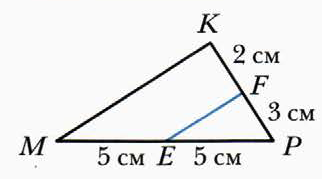 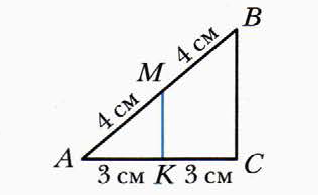 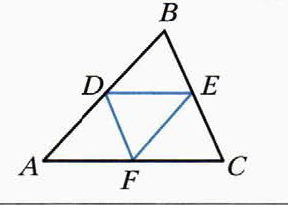 Задача №193
А
                                                                                      Дано: АВС-треугольник, М-середина АВ
     М               К                                     К-середина АС,  Периметр МАК=17см
                                                                                                   
                                                                  Найти:  периметр треугольника АВС
     В                                      С                      Решение.
1.По условию точка М-середина стороны АВ. Тогда АВ=2АМ.
2.Поусловию  точка К-середина АС. Тогда АС=2АК.
3.Отрезок МК соединяет середины  двух сторон-это средняя линия треугольника АВС,поэтому она равна половине ВС,т.е. ВС=2МК
Найдем периметр АВС:  Р=АВ+АС+ВС=2АМ+2АК+2МК=2(АМ+АК+МК)=
2·17=34 
Ответ.34см.
Домашнее задание
Параграф 7,ответить на вопросы,стр41
Решить:№192,194.